Improving Survival to Discharge following Out of Hospital Cardiac Arrest
May 2016
YAS Cardiac Arrest Annual Report 2015
Resuscitation attempted on 2,970 patients (nationally: 28,000)
Return Of Spontaneous Circulation in 22.6% (nationally: 25%)
Survival to Discharge for all cardiac arrests was 10.6% (nationally: 7-8%)
281 patients were discharged from hospital alive
[Speaker Notes: Bystsnder CPR rate in Norway is 73%, S2D is 25% (Emerg Med J   doi:10.1136/emermed-2015-204847)]
National strategy
Cardiovascular Disease Outcomes Strategy for England (2013)

Increase Survival to Discharge from Out of Hospital Cardiac Arrest by 50%

= 1,000 lives saved per year
[Speaker Notes: YAS committed to increasing S2D by 10% by 2020.]
YAS findings
>62% of patients were >65 years old
Peak occurrences:
January
Saturday
Between 08:00hr and 09:00hr
Wide variation in Survival to Discharge rates
[Speaker Notes: 38% were <65 years old]
18.6% of patients presented with a shockable rhythm, i.e. amenable to defibrillation
Bystander CPR performed on 49.6% (Norway: 73%)
[Speaker Notes: YAS has committed to increasing bystander CPR from 43% to >60% by 2020
Norway’s S2D is 25% Emerg Med J   doi:10.1136/emermed-2015-204847]
Chain of Survival
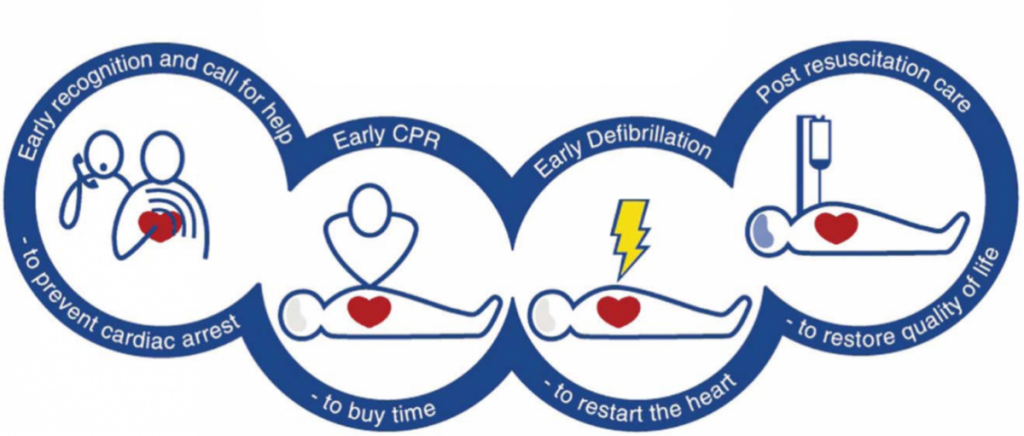 [Speaker Notes: Early CPR can improve S2D by up to 4-fold
Defibrillation within 3-5 minutes can produce S2D of 50-70%
Standardised post-resuscitation care]
Early CPR
‘Heartstart’ - 2013 - European Resuscitation Council
‘Lifesaver’ DVD to all secondary schools
Primary aims:
teach skills required to save a life
improve bystander CPR rates
Restart a Heart day 2014
Visited approx. 50 schools
Taught 11,500 students CPR in a day
>200 clinical staff and CFR volunteers
BHF provided manikins through launch of Nation of Lifesavers campaign
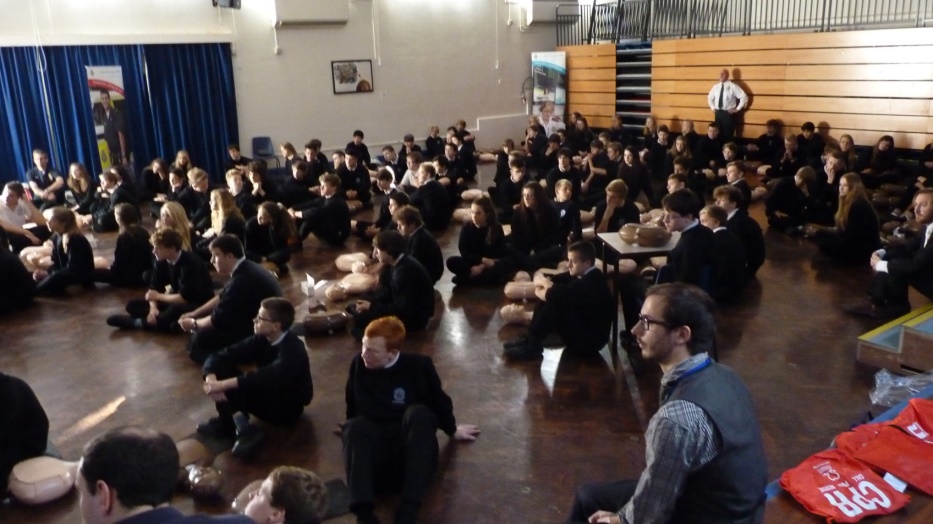 Why do it again?
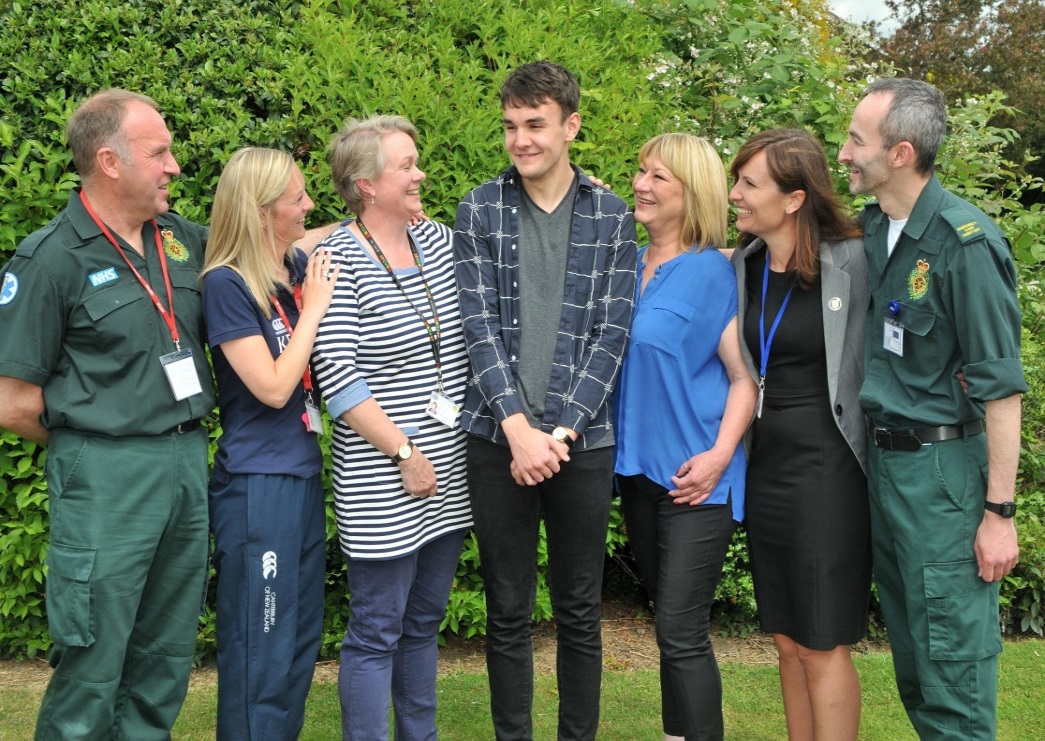 Restart a Heart day 2015
88 Schools visited
>20,000 children taught
>400 volunteers from clinical and non-clinical staff, St John Ambulance, Community First Responders, Resuscitation training departments, Fire & Rescue Service
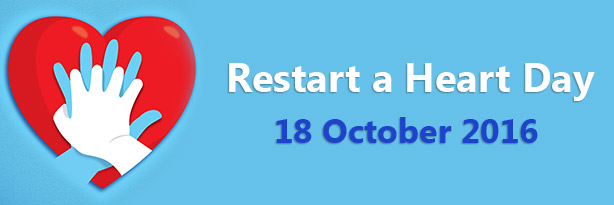 129 schools registered across Yorkshire
267 volunteers already registered
Target to beat last year’s figure
projection ~25,000
Partnership working
Spreading best practice
Formed National Strategic Committee with RC(UK) , BHF, BRC, SJA
March 2016 - Presented to Association of Ambulance Chief Executives
April 2016 - Presented to All Party Political Group at Westminster
[Speaker Notes: YAS was held up as an exemplar of best practice. Model shared and all planning/documents shared essentially providing each service with the toolkit to follow our model.]
National Restart a Heart day
Commitment from all English ambulance trusts
April 2016 - Hosted webinar to share best practice
Aim – to train as many young people as possible on that day in CPR
Target >100,000
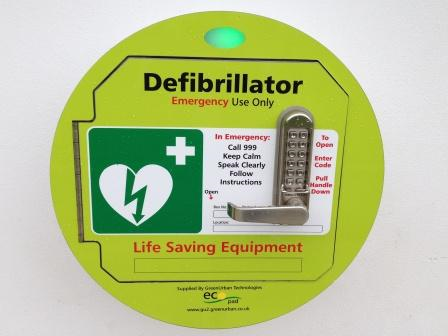 Early defibrillation
Post-resuscitation care
Inotrope support
Low dose adrenaline to support blood pressure
Synchronised DC cardioversion
To treat life-threatening tachyarrhythmias (fast heart rate)
External cardiac pacing
To manage life-threatening bradyarrhythmias (low heart rate)
Questions
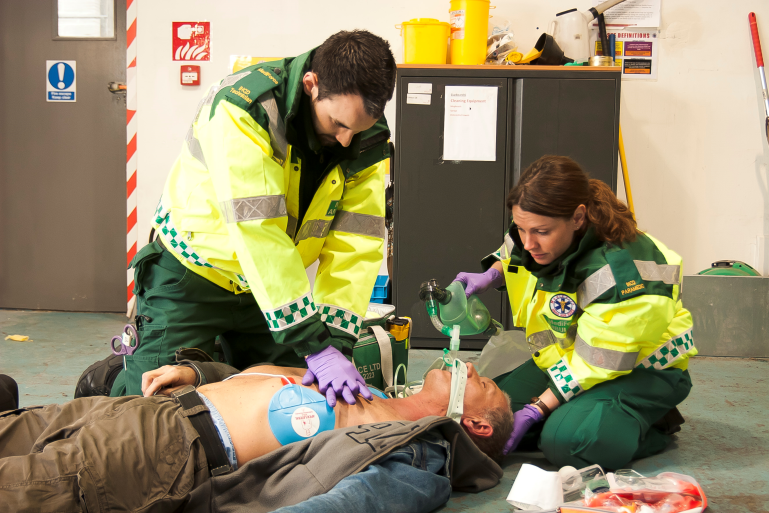 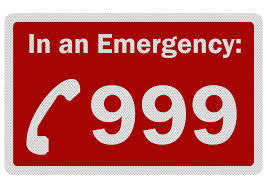 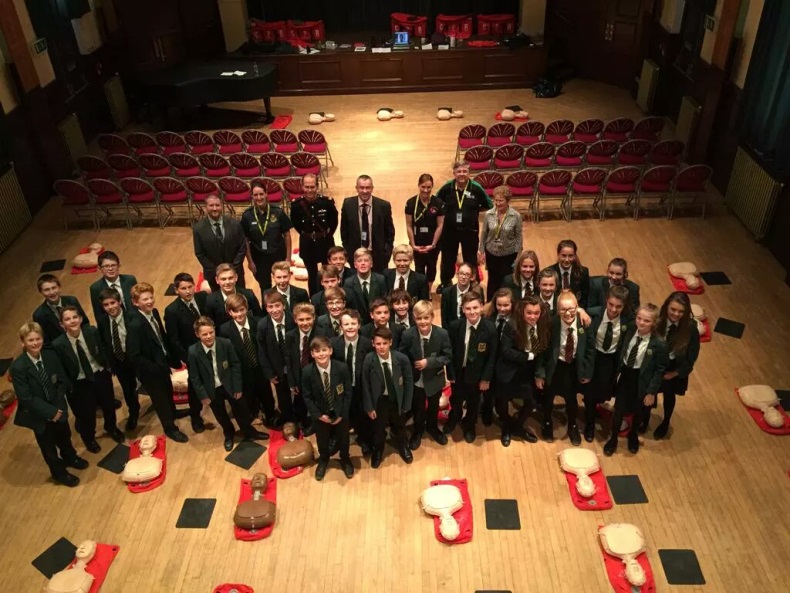 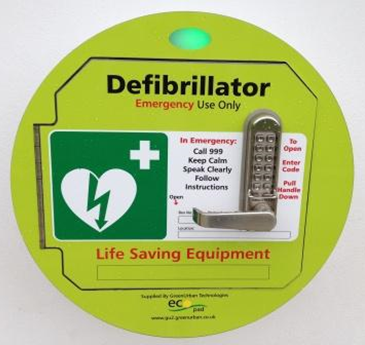